Муниципальное казенное дошкольное образовательное учреждение Новосибирского района Новосибирской области  –
 детский сад комбинированного вида «Белочка»
«Формирование и развитие функциональной грамотности(читательской грамотности) у обучающихся: вызовы и решения
Старший воспитатель
 Морозова О.А.
План проведения 

Актуализация темы. «Проектирование образовательного процесса в соответствии с требованиями ФГОС ОО, ФООП, ФАОП: формирование и развитие читательской грамотности участников образовательного процесса». 
                                                        Морозова О.А., старший воспитатель  
 
  Практическая часть:
«Проектирование образовательного мероприятия по формированию предпосылок функциональной читательской грамотности у детей дошкольного возраста».

  Решение.
XXIV съезд 
работников образования Новосибирской области
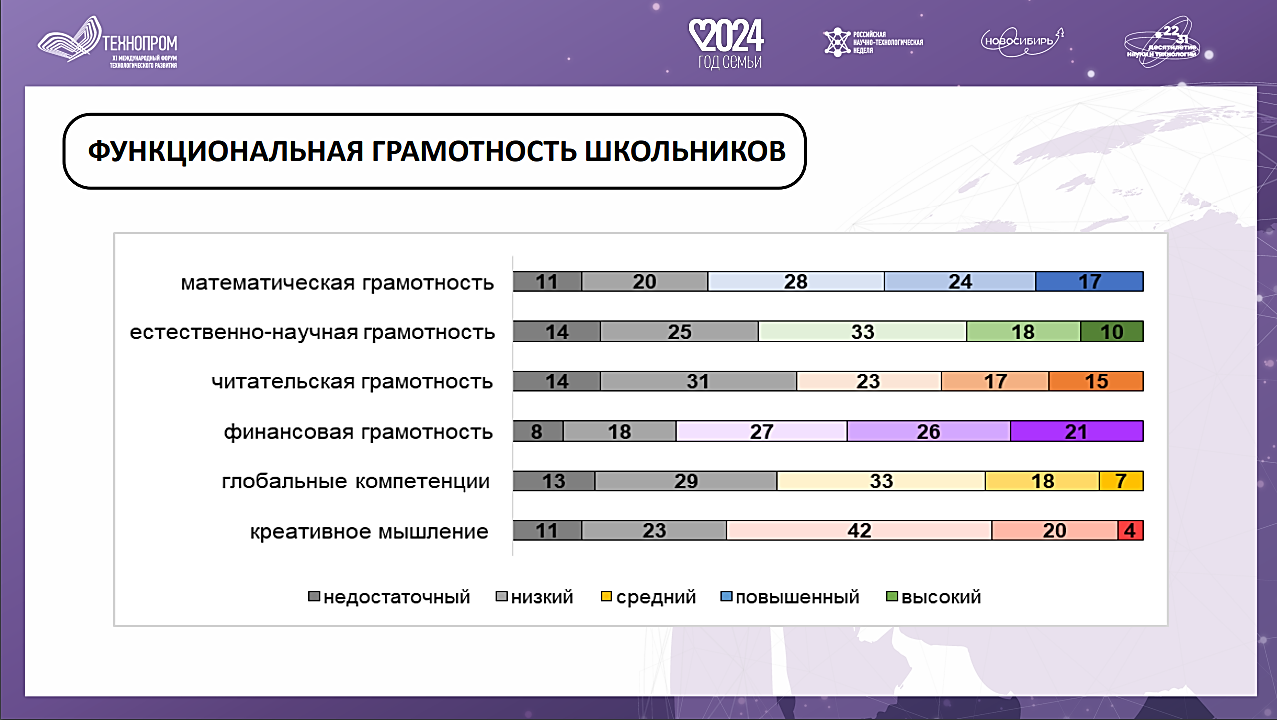 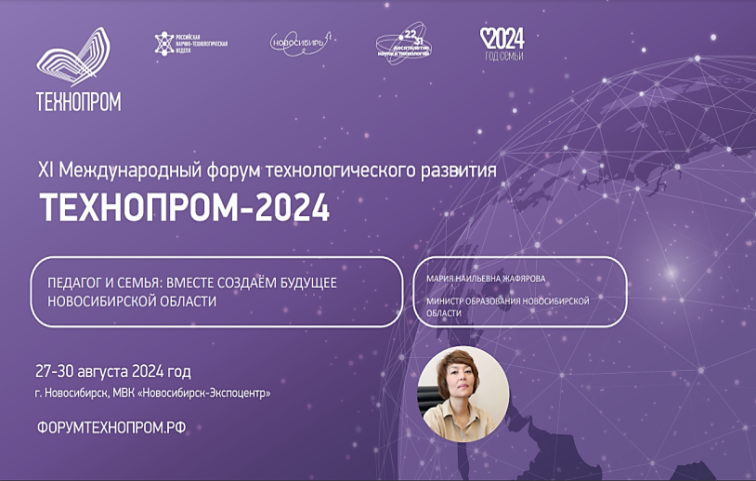 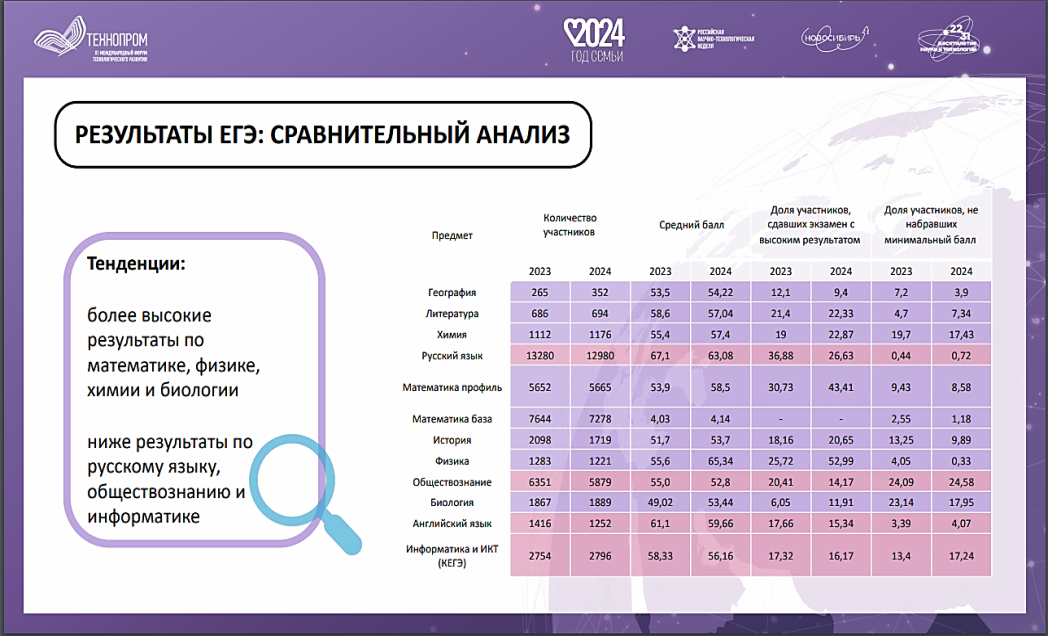 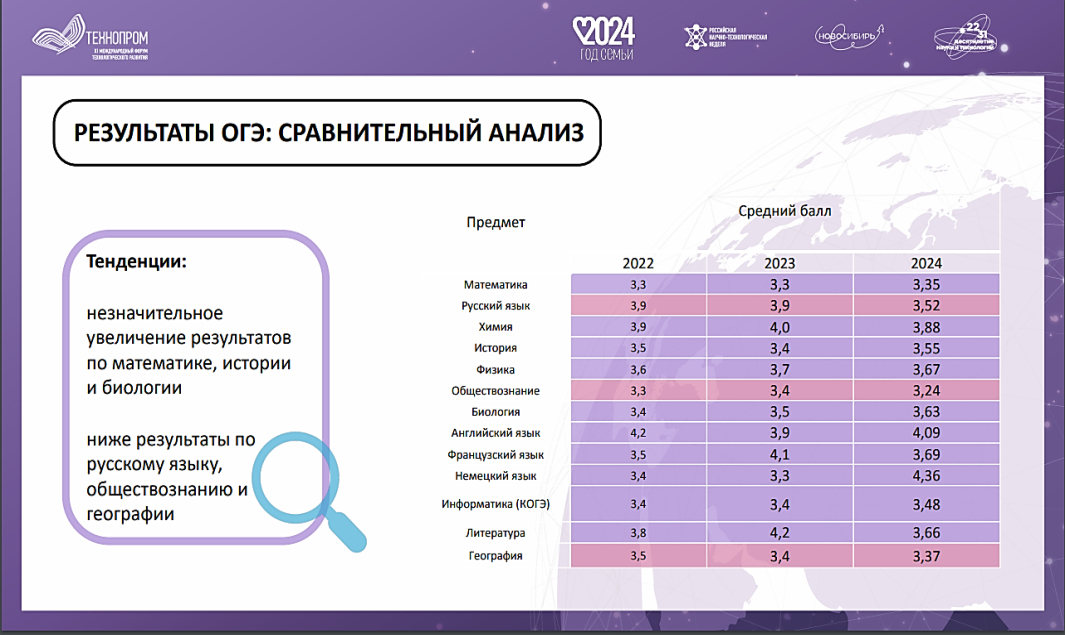 «Есть талант писателя, а есть талант читателя. Как любой талант (а он есть в каждом), его надо открыть, вырастить, воспитать. Истоки читательского таланта, как и многие другие способности, лежат в раннем детстве»						             C. Я. Маршак
«Читательская грамотность – это способность человека понимать и использовать письменные тексты, размышлять о них, и заниматься чтением для того, чтобы достигать своих целей, расширять свои знания и возможности, участвовать в социальной жизни»                                    PISA (Programme for International Student Assessment)
Планируемые результаты ФОП ДО
ребёнок знает и осмысленно воспринимает литературные произведения различных жанров, имеет предпочтения в жанрах литературы, проявляет интерес к книгам познавательного характера, определяет характеры персонажей, мотивы их поведения, оценивает поступки литературных героев
«
.
Качества будущего читателя:
– интерес к чтению и мотивация к обучению чтению;
– наличие умений: 
воспринимать и понимать смысл текстов различных жанров на слух;
оценивать содержание и форму текста;
находить, извлекать и интерпретировать информацию из текстов;
применять извлеченную информацию в самостоятельной игровой, творческой, бытовой деятельности;
– избирательное отношение к произведениям определенного жанра и  тематики.
.
Этапы формирования читателя
Методы и приёмы формирования предпосылок читательской грамотности:
чтение педагогом по книге или наизусть;
прослушивание аудиозаписей и просмотр видеоматериалов;
беседа по прочитанному;
чтение с продолжением;
разучивание стихотворений;
чтение и рассказывание с использованием наглядного материала;
театрализованные игры;
изготовление книжек-самоделок с рисунками о произведениях;
использование технологий синквейн, графические головоломки Друдлы, «Скрайбинг», «Сторителлинг», мнемотаблицы, карты Проппа, методика «Расскажи стихи руками», «Тонкие и толстые вопросы», создание вместе с детьми «толкового словаря» и др.; 
                                 проведение литературных гостиных, 
                                                     праздников детской  книги, 
                                                     экскурсии в библиотеку.
Конспект образовательного мероприятия
ЗАДАНИЕ
1. Разработать в группах конспект образовательного мероприятия  по формированию предпосылок функциональной читательской грамотности у детей раннего и дошкольного возраста на основе текстов: 
художественного (проза, стихотворение), 
познавательного, 
энциклопедического.
2. Проанализировать результат работы группы.
РЕШЕНИЕ 
Создать условия,  способствующие активному включению ребенка в читательскую деятельность, формированию интереса к книге, развитию основ разносторонней читательской деятельности.  
2. Активизировать работу с родителями по формированию и развитию функциональной грамотности  ( читательской грамотности) детей дошкольного возраста.
Спасибо за продуктивную совместную работу
 
Мы всегда вам рады!
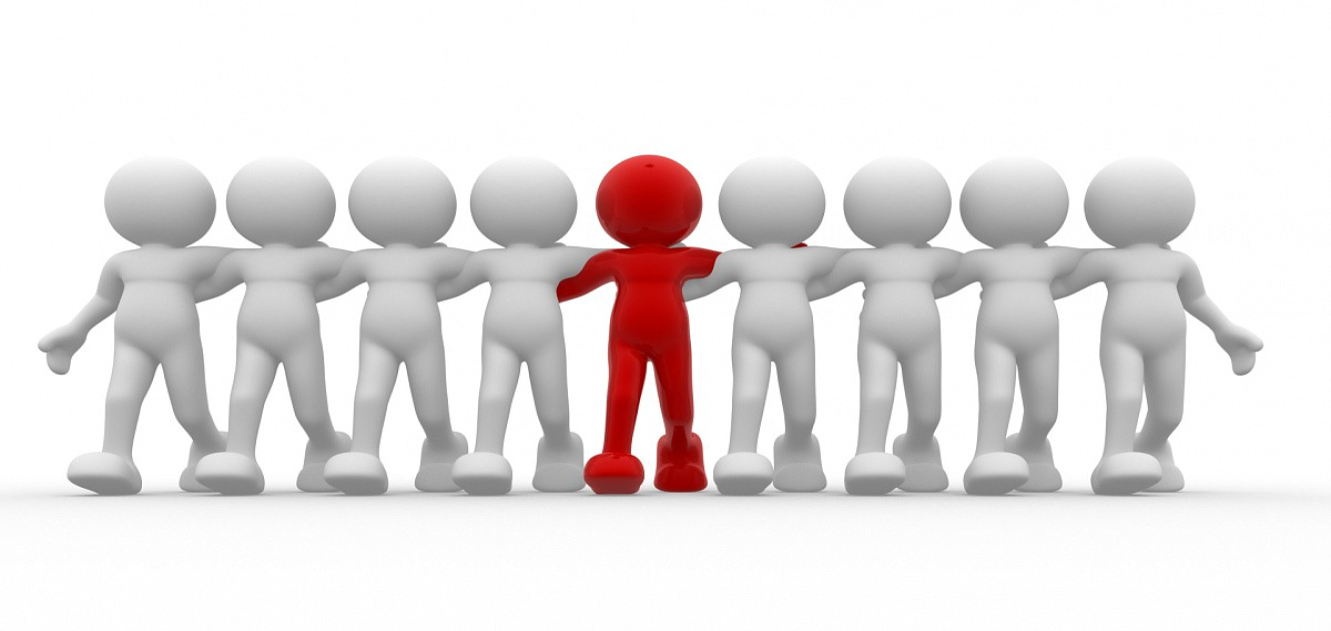